Муниципальное бюджетное учреждение дополнительного образования детско-юношеская спортивная школа «Олимп» муниципального образования  Усть-Лабинский район
ДОПОЛНИТЕЛЬНАЯ 
ПРЕДПРОФЕССИОНАЛЬНАЯ  ПРОГРАММА 
ПО  ВИДУ СПОРТА «ДЗЮДО» 
  
Разработана в соответствии с федеральными государственными требованиями по виду спорта и с учетом требований федерального стандарта спортивной подготовки по виду спорта «ДЗЮДО»
 
				Автор  программы тренер-преподаватель 
				МБУ ДО ДЮСШ «Олимп» Т.А. Горяинова

				Срок реализации 10 лет


Задачи реализации программы: 
формирование и развитие творческих и спортивных способностей детей, удовлетворение их индивидуальных потребностей в физическом, интеллектуальном и нравственном совершенствовании; 
формирование культуры здорового и безопасного образа жизни, укрепление здоровья обучающихся; 
формирование навыков адаптации к жизни в обществе, профессиональной ориентации; 
выявление и поддержка детей, проявивших выдающиеся способности в спорте. 

г. Усть-Лабинск
Продолжительность этапов подготовки
Программа направлена на:
- отбор одаренных детей;

- создание условий для физического образования, воспитания и развития детей;

- формирование знаний, умений, навыков в области физической культуры и спорта, в том числе в избранном виде спорта;

- подготовку к освоению этапов спортивной подготовки, в том числе в дальнейшем по программам спортивной подготовки;

- подготовку одаренных детей к поступлению в образовательные организации, реализующие профессиональные образовательные программы в области физической культуры и спорта;

- организацию досуга детей и формирование потребности в поддержании здорового образа жизни.
Татьяна Александровна провела серию тренировочных занятий, которые являются звеном в цепи занятий по дополнительной предпрофессиональной программе по виду спорта «дзюдо», по следующим  темам:  

«Изучение приема, в борьбе стоя, отхват (O-SOTO-GARI)», 
«Изучение, повторение приема, в борьбе стоя, отхват (O-SOTO-GARI), с различных захватов», 
«Изучение комбинации,бросок через бедро, отхват (O-SOTO-GARI)»,
 «Изучение комбинации отхват, подсечка под пятку.                        (KOOUTI-GARI)», 
«Изучение комбинацииотхват, бросок с упором стопы в живот (YOKO-TOMOE-NAGE)» тренера-преподавателя МБУ ДО ДЮСШ «Олимп»  Горяиновой Т.А.
Цель занятия  -  обучение  детей дзюдо с  использованием  рациональных  технических  и  тактических приёмов, укрепление здоровья.                


 Задачи данного занятия:

Образовательная -  Напомнить правила безопасности на занятиях дзюдо. Знакомство с  историей и правилами дзюдо. Формирование  навыков бросков, подсечек. 
                          
Оздоровительная – Укрепление опорно-двигательного аппарата,  сердечно-сосудистой и   дыхательной систем, развитие   координационных способностей,   аэробной выносливости, закаливание организма.

Воспитательная  –   Воспитание сознательного отношения к тренировке, чувства       товарищества, коллективизма.
Развивающие задачи занятия:

1. Познавательные универсальные учебные действия включают: обще учебные, логические учебные действия, а также постановку и решение проблемы. 

2. Коммуникативные универсальные учебные действия: управление поведением партнѐра — контроль, коррекция, оценка его действий, умение с достаточной полнотой и точностью выражать свои мысли в соответствии с задачами и условиями коммуникации. 

3. Регулятивные универсальные учебные действия: контроль в форме сличения способа действия и его результата с заданным эталоном с целью обнаружения отклонений и отличий от эталона.
Тип занятия:  комбинированный.Технологии обучения: технология уровневой дифференциации, технология личностно-ориентированного обучения.Методы обучения: репродуктивный, объяснительно-иллюстративный; рассказ, работа с манекеном, наблюдение, решение поставленных задач. Формы организации познавательной деятельности: фронтальная, групповая, парная, индивидуальная.
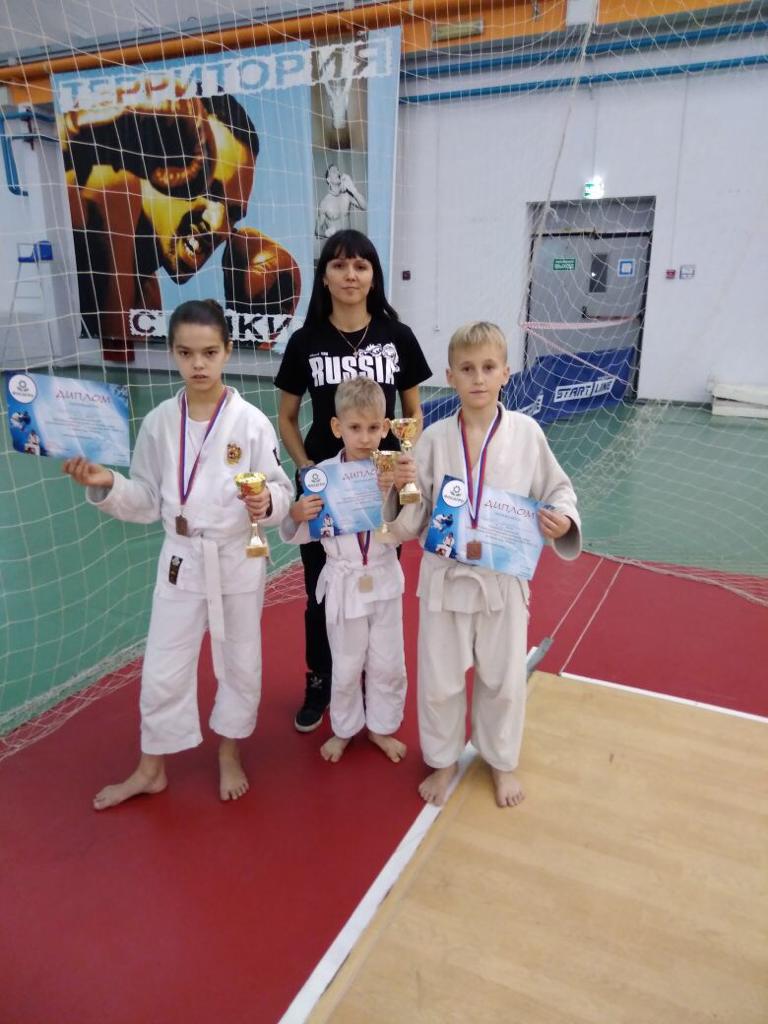 Динамика результативности реализации программы  тренера-преподавателя МБУ ДО ДЮСШ «Олимп» по дзюдо и самбо Горяиновой Т.А.  С 2015 по 2019 года
Воспитанница Горяиновой Татьяны Александровны Попонина Алла победитель первенства России по дзюдо